Spectral Pruning Can Mitigate Over-squashing and Over-smoothing in Graph Neural Networks
Adarsh Jamadandi, Celia Rubio-Madrigal, and Rebekka Burkholz.
CISPA, Saarland University.
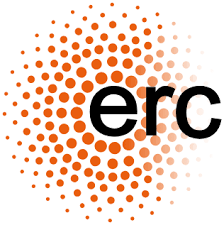 Pre-print - https://arxiv.org/abs/2404.04612
European Research Council (ERC) under the Horizon Europe Framework Programme (HORIZON) for proposal number 101116395 SPARSE-ML
TL;DR
GLTs
Over-smoothing
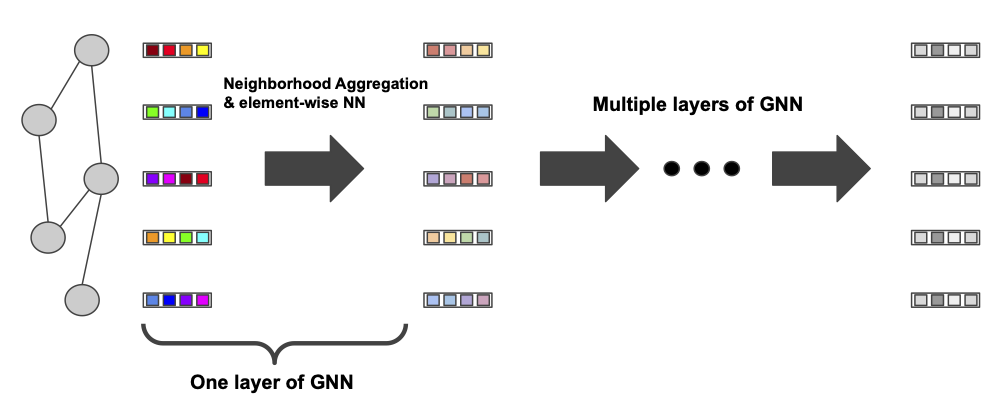 Over-squashing
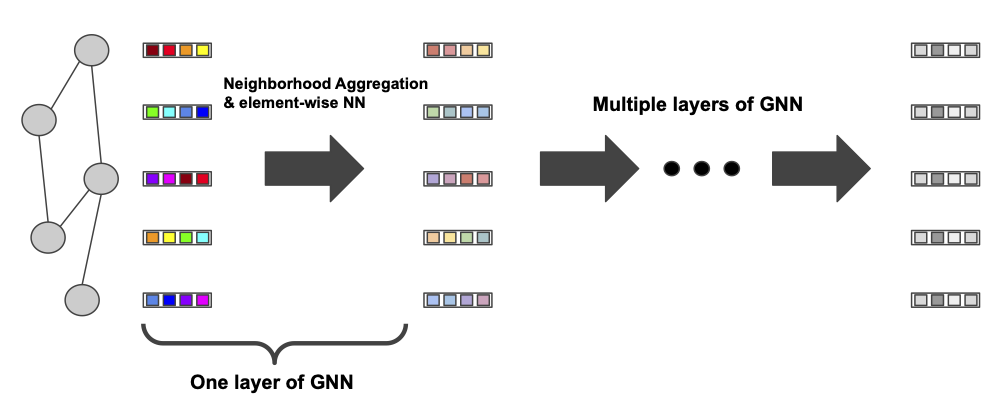 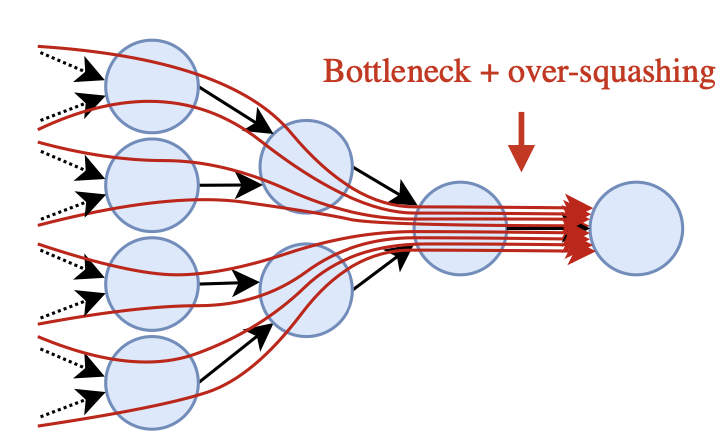 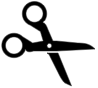 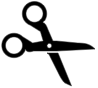 Spectral Graph Pruning
‹#›
Graph Neural Networks
Graph Neural Networks aggregate vector based information on the graph, aka message-passing.

What are the factors that could affect the efficiency of message passing?
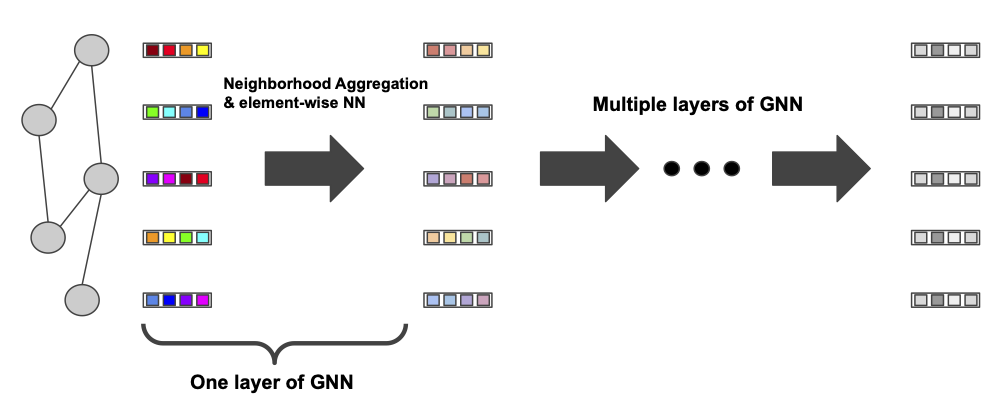 Over-squashing and Over-smoothing
How to balance over-squashing and over-smoothing?
Over-smoothing
Over-squashing
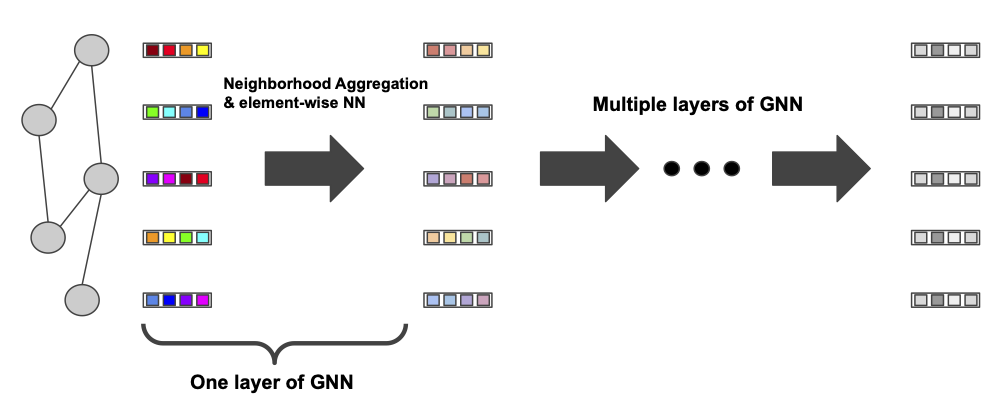 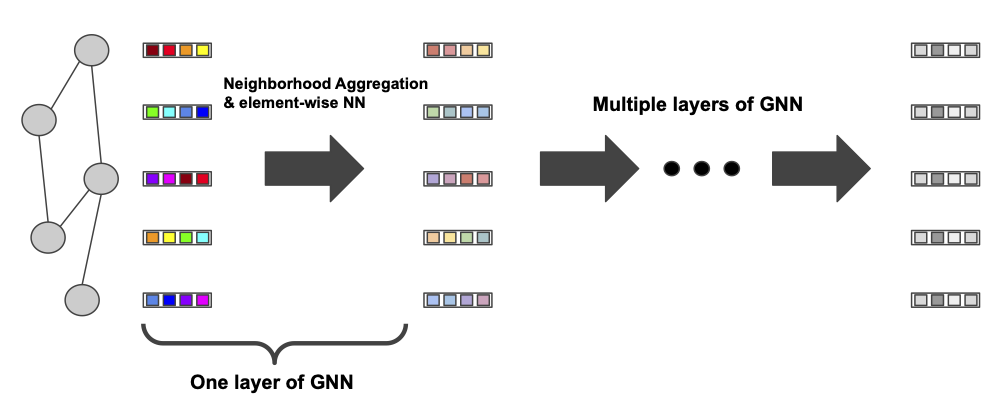 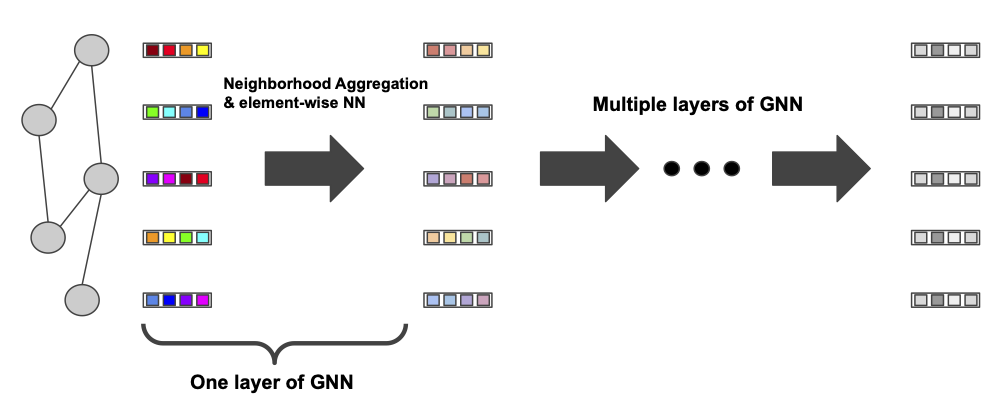 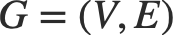 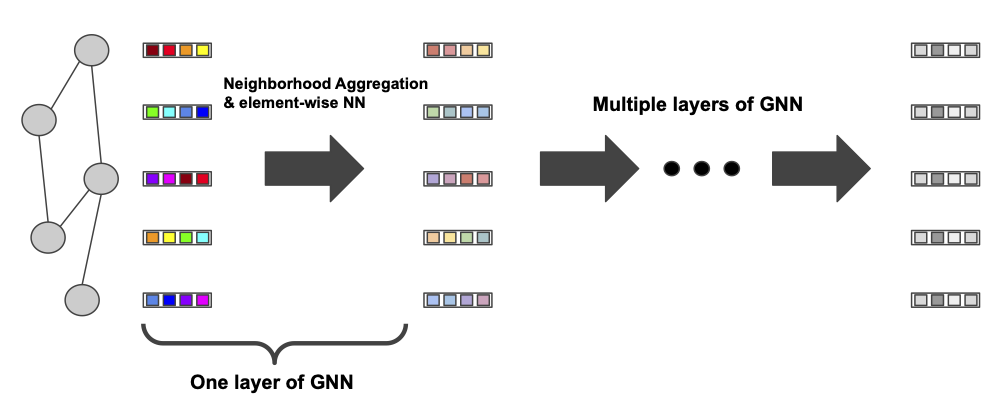 Bottleneck
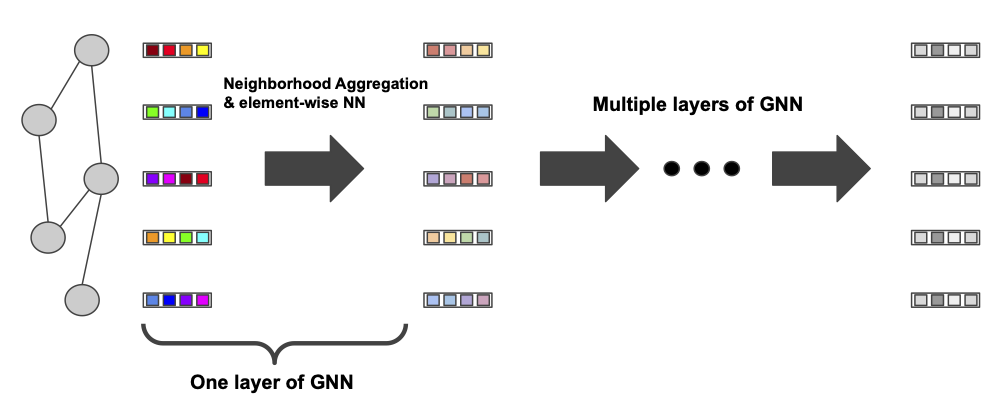 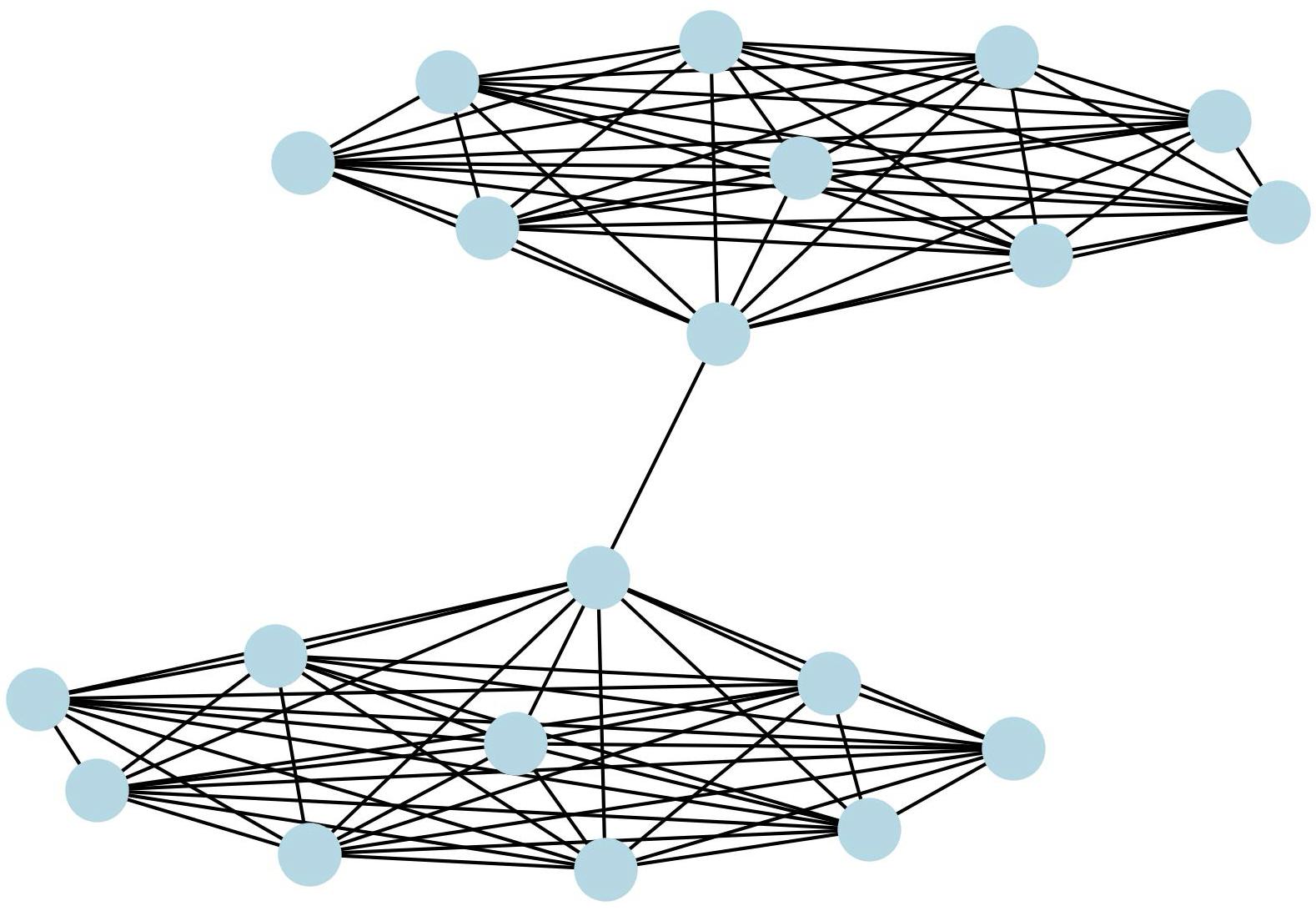 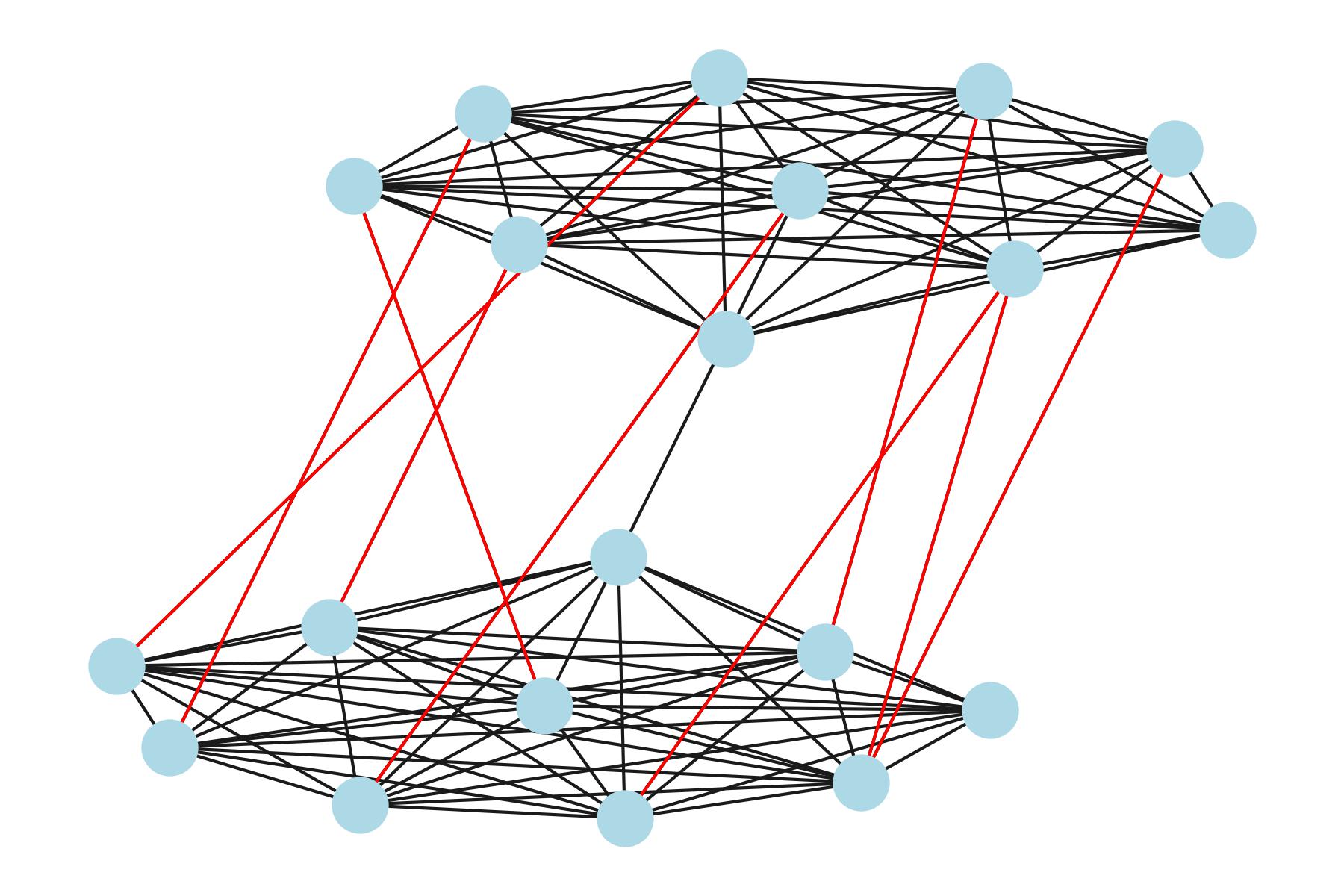 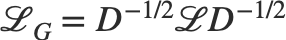 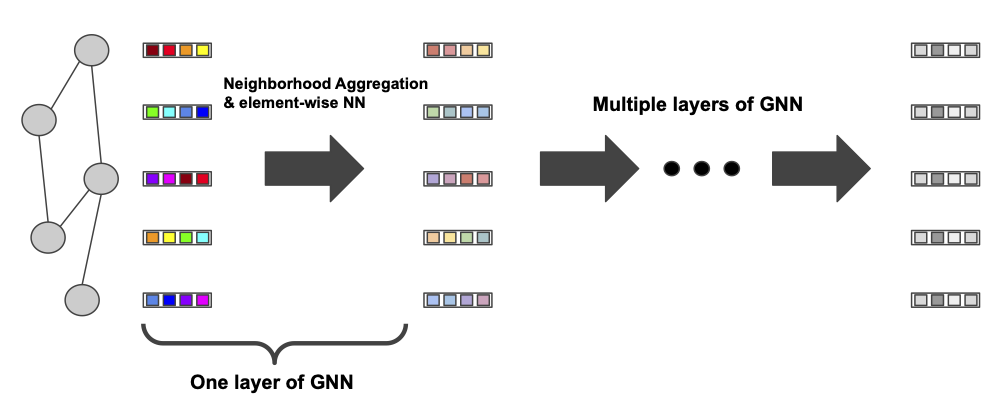 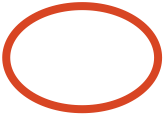 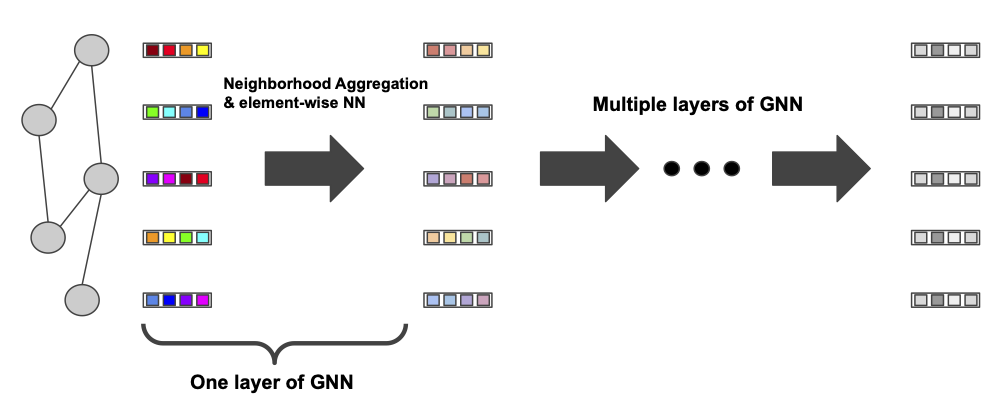 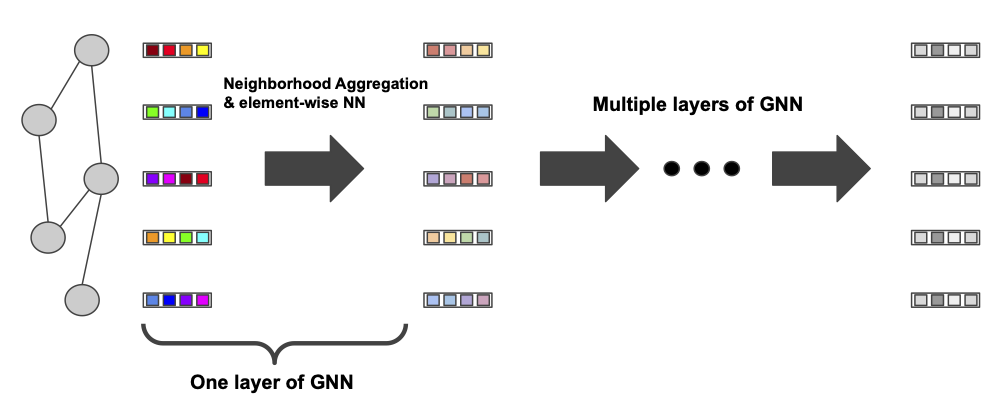 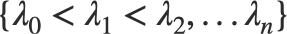 Small spectral gap
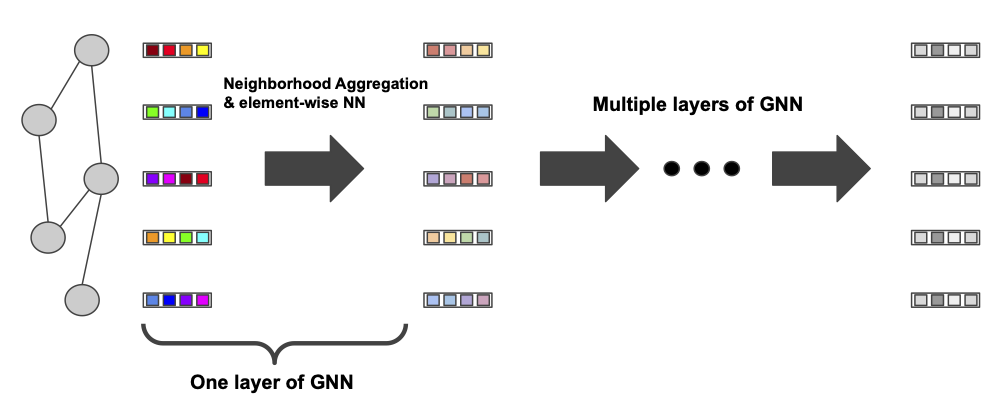 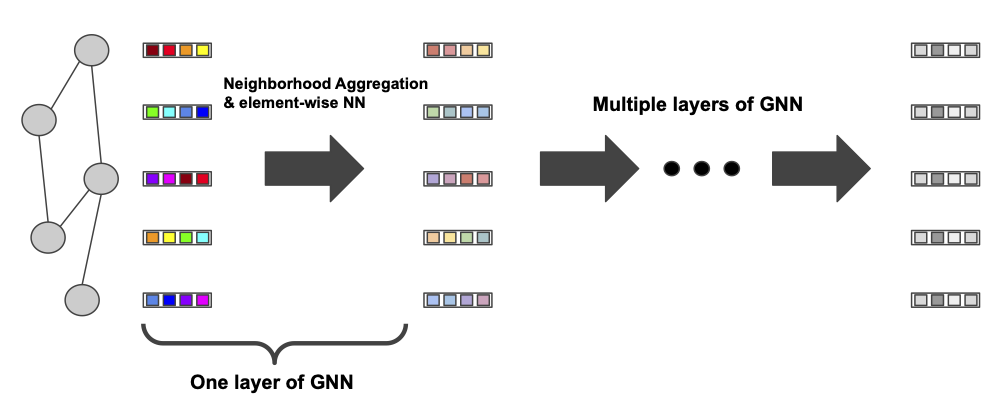 No bottleneck!
Braess Paradox to the Rescue!
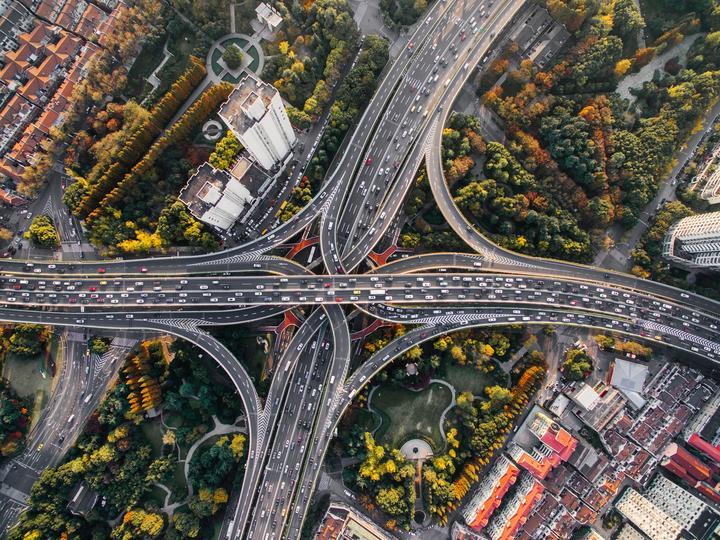 Adding an extra road causes delays!
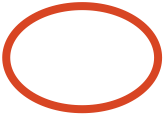 ‹#›
Braess Paradox and Spectral Pruning
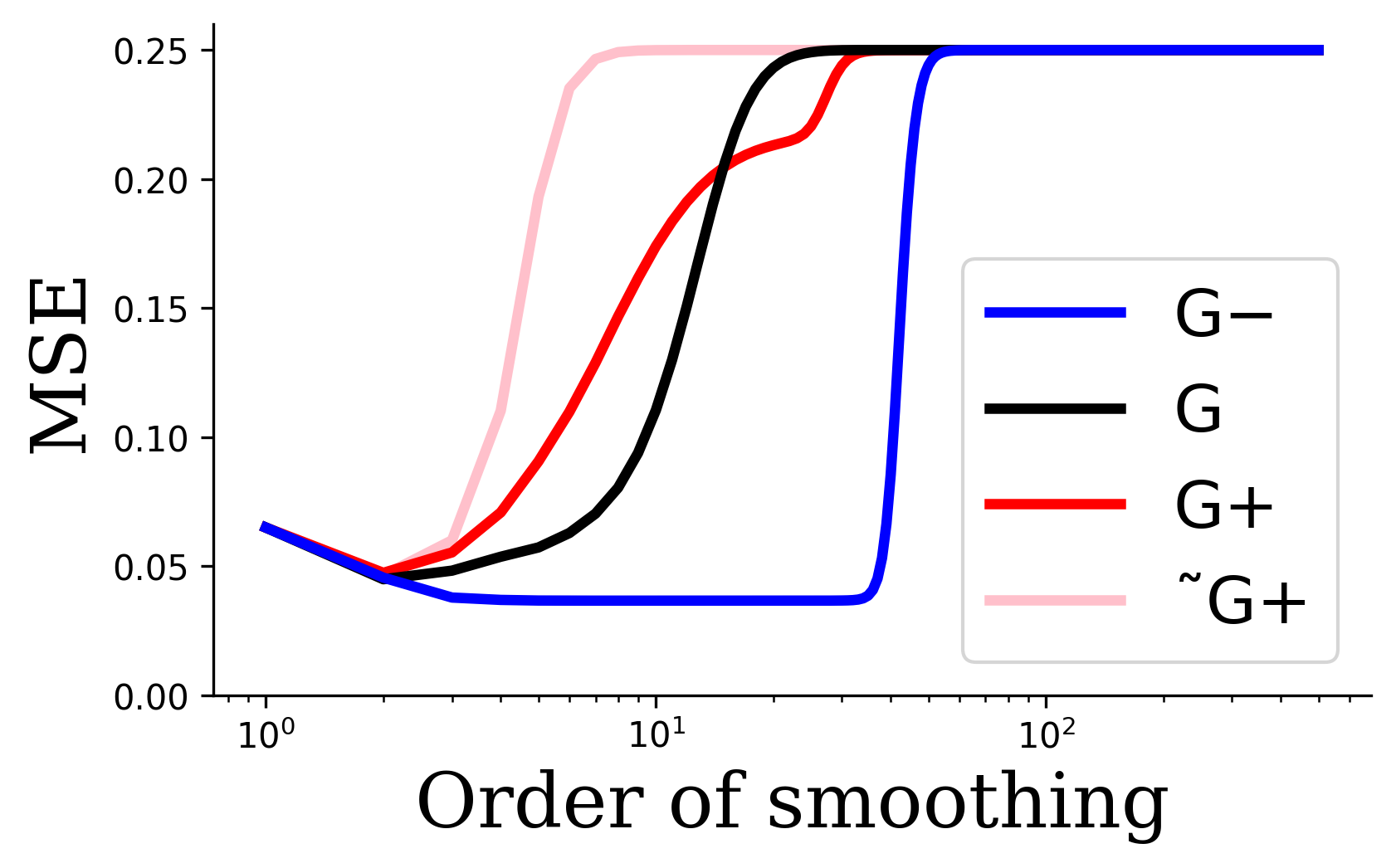 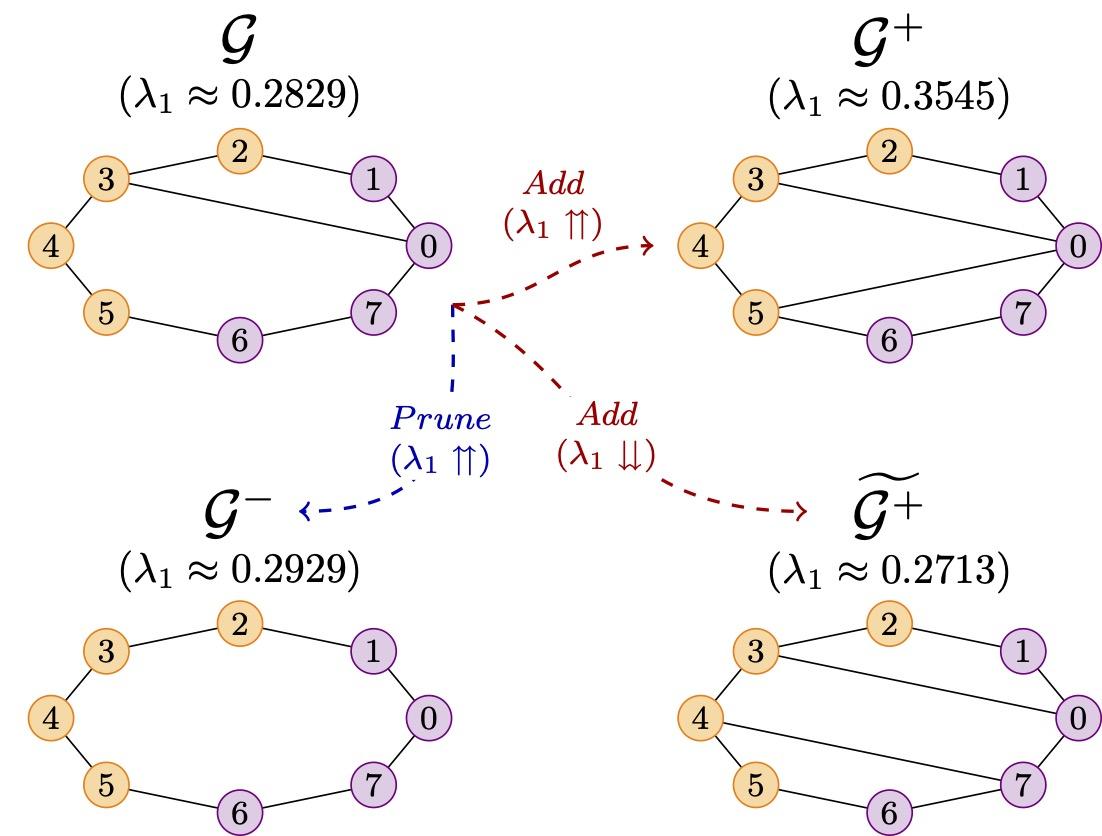 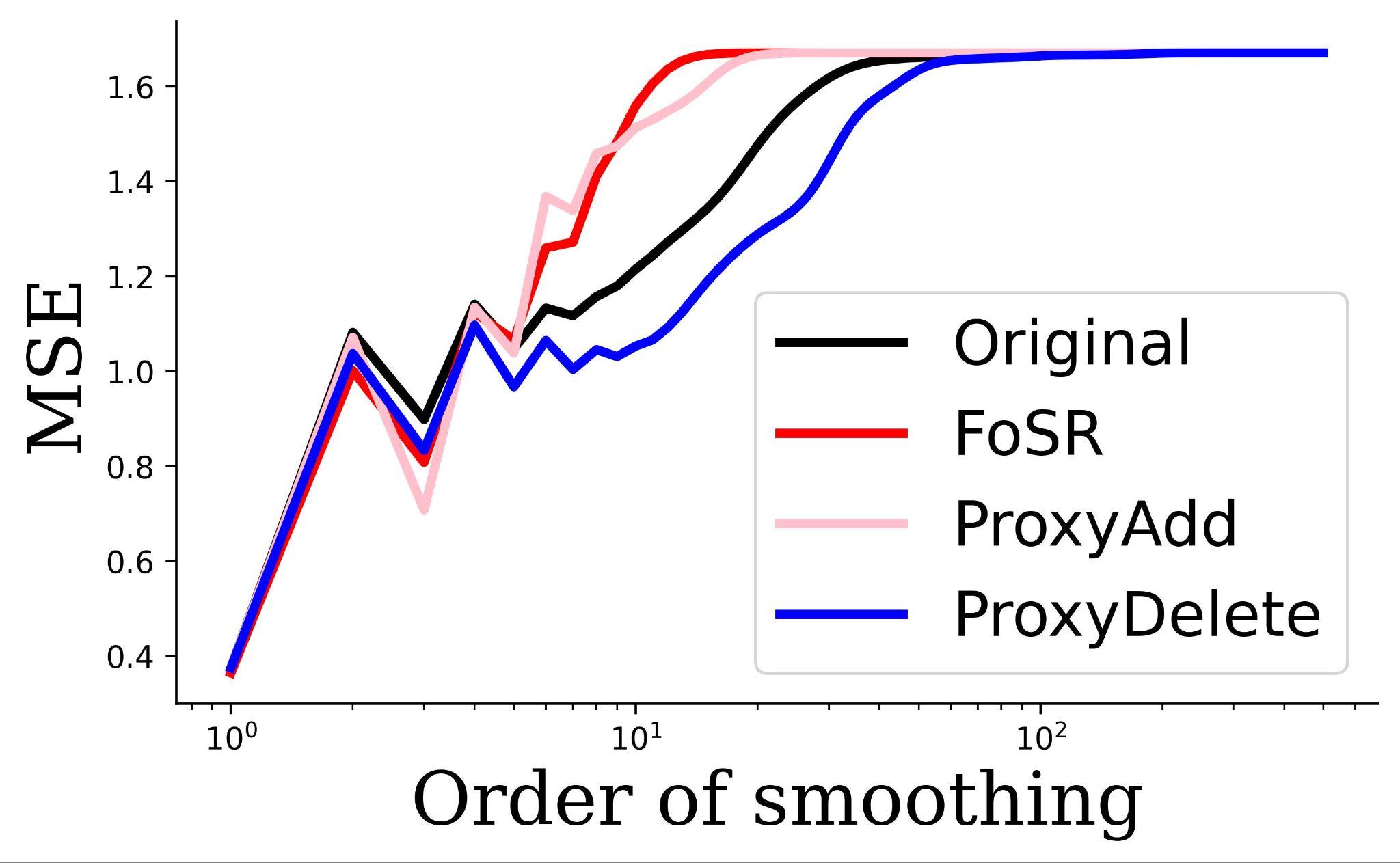 ‹#›
Braess criterion and Proxy spectral gap
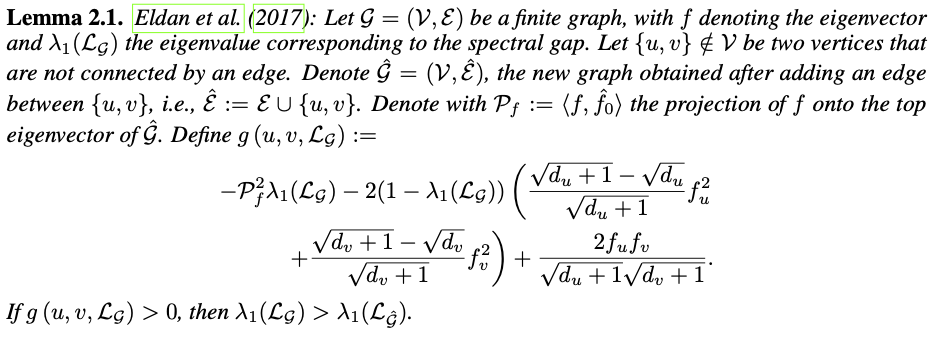 Proxy Spectral Gap
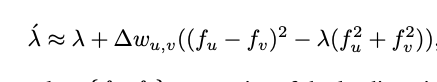 ‹#›
How good is this proxy?
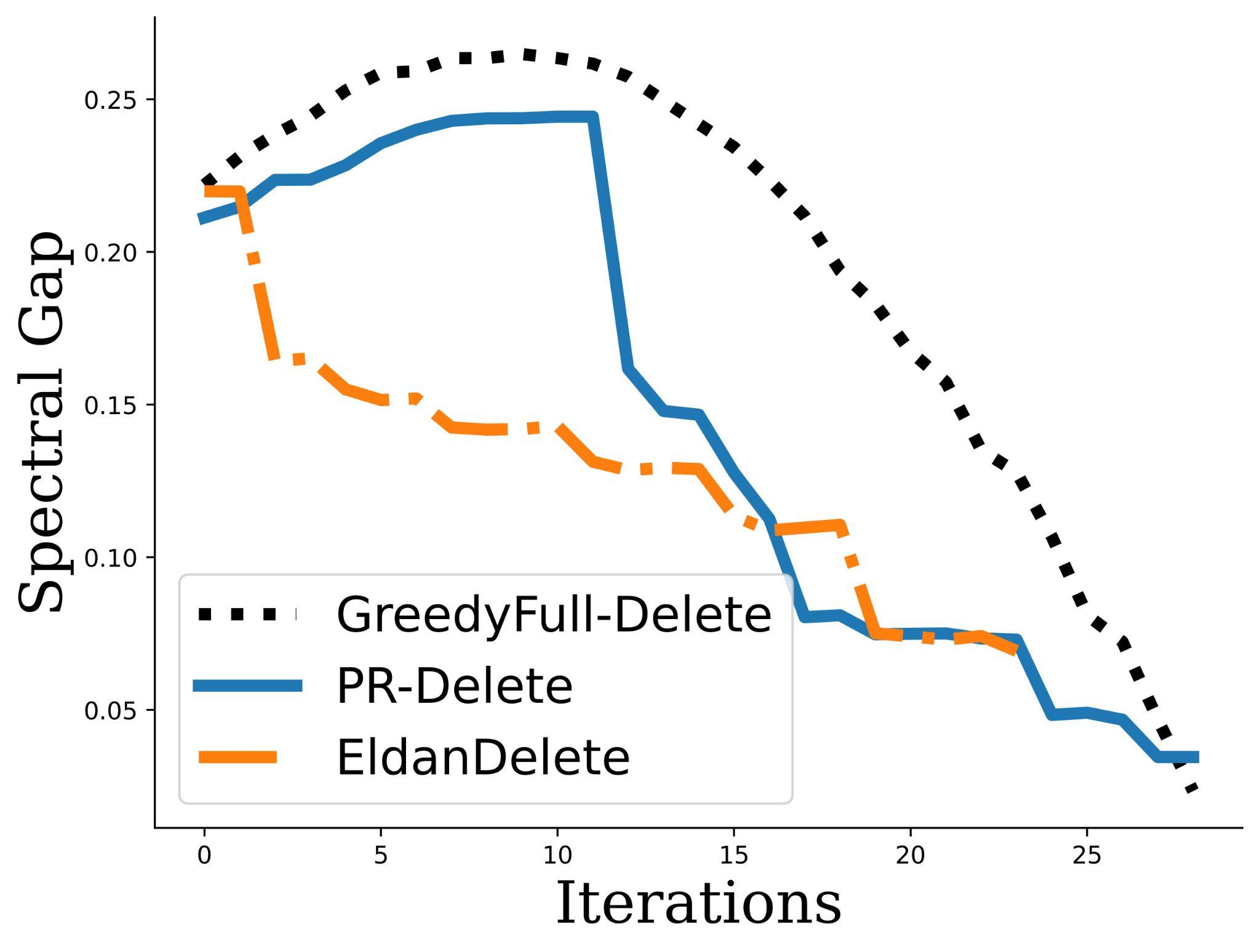 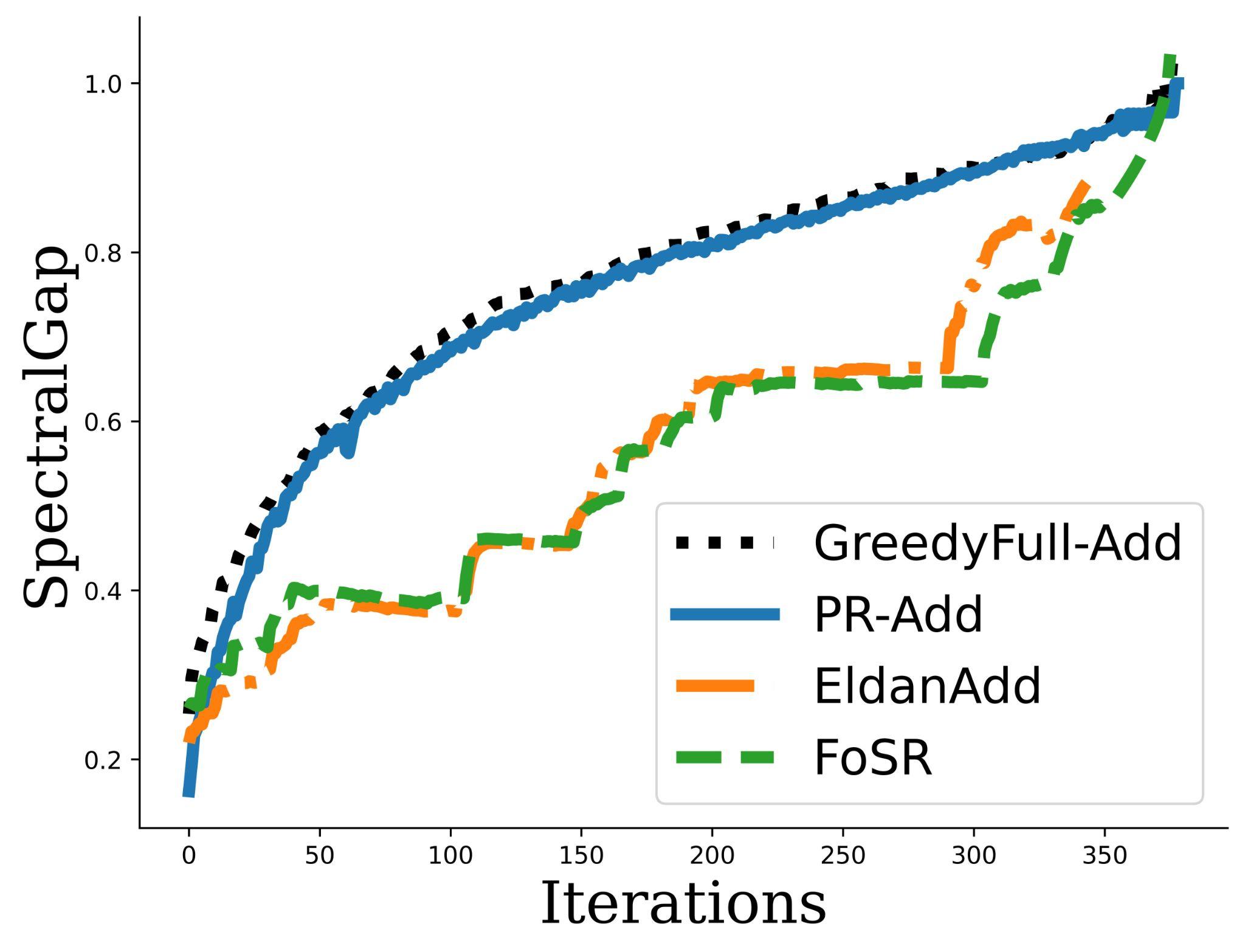 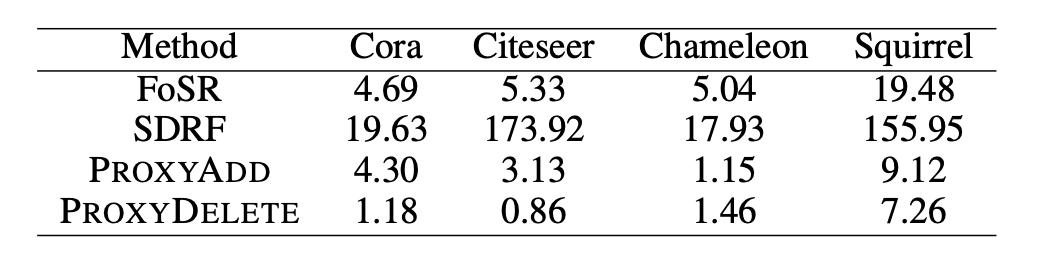 ‹#›
Results
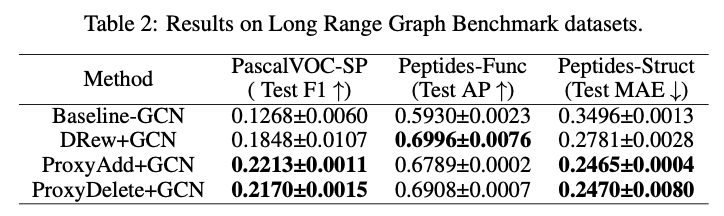 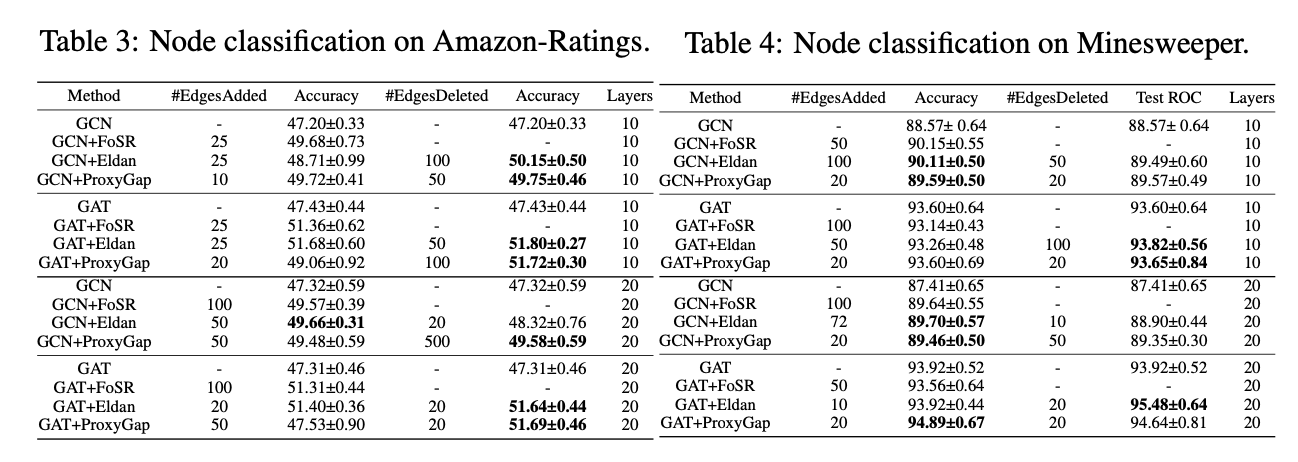 ‹#›
Results
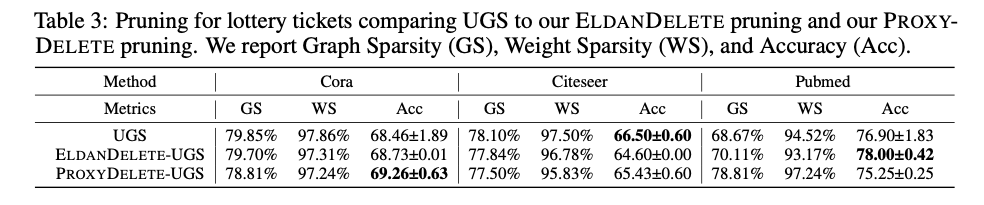 ‹#›
Summary
Over-squashing and Over-smoothing not a trade-off.

Spectral graph pruning can simultaneously mitigate both!

Interesting application also find Graph Lottery Tickets!

We propose a computationally friendly proxy method for spectral gap approximation.
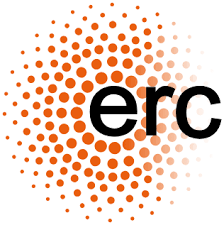 A		A
						 	 	 		
			
				
					
Acknowledgements - European Research Council (ERC) under the Horizon Europe Framework Programme (HORIZON) for proposal number 101116395 SPARSE-ML.
‹#›
References
Aggregation steps visualization - https://disco.ethz.ch/courses/fs21/seminar/talks/GNN_Oversmoothing.pdf

Bottleneck visualization - https://urialon.cswp.cs.technion.ac.il/wp-content/uploads/sites/83/2020/07/bottleneck_slides.pdf

Braess paradox city visualization - https://unsplash.com/@dnevozhai
‹#›